Межрегиональная инспекция Федеральной налоговой службы по крупнейшим налогоплательщикам №9
Тема: «Применение особого порядка уплаты (перечисления) налогов, сборов, страховых взносов, пеней, штрафов, процентов посредством перечисления в бюджетную систему Российской Федерации единого налогового платежа организации. Демонстрация личного кабинета налогоплательщика»Начальник отдела урегулирования задолженности и обеспечения процедур банкротства № 1 Шабалина Ирина Львовна
17.06.2022
МАТРИЦА ИЗДЕРЖЕК СУЩЕСТВУЮЩЕЙ МОДЕЛИ
1395
КБК
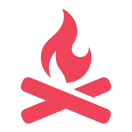 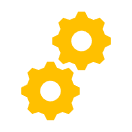 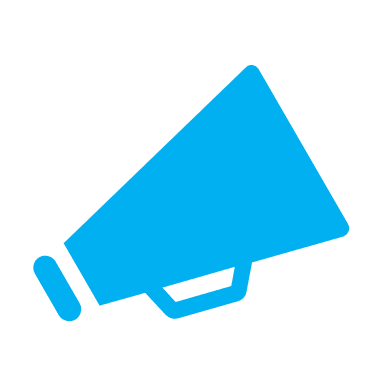 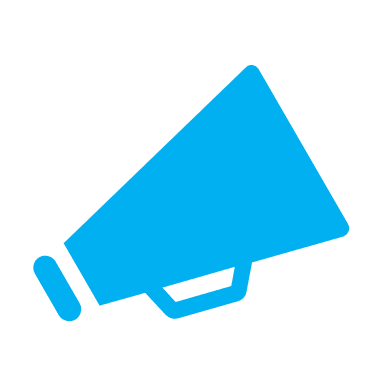 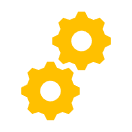 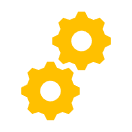 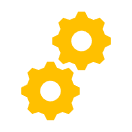 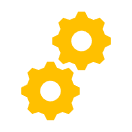 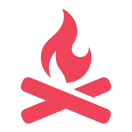 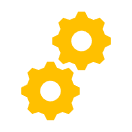 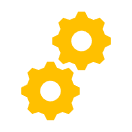 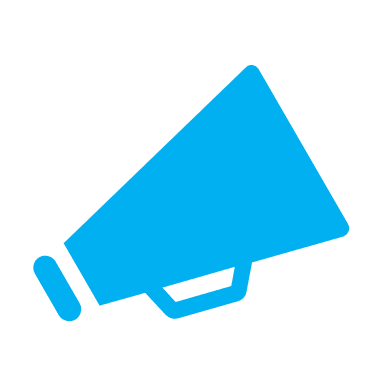 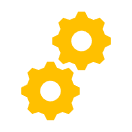 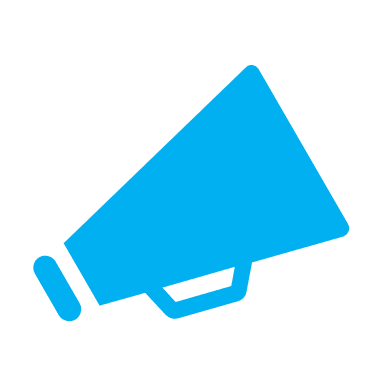 900 ТРЛН
ВАРИАНТОВ РЕКВИЗИТОВ ДЛЯ ПЛАТЕЖЕЙ
20 303
МУНИЦИПАЛЬНЫХ ОБРАЗОВАНИЙ
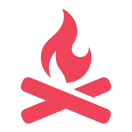 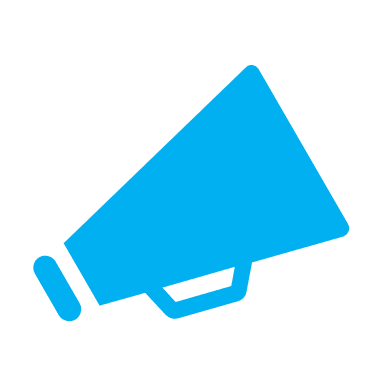 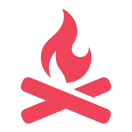 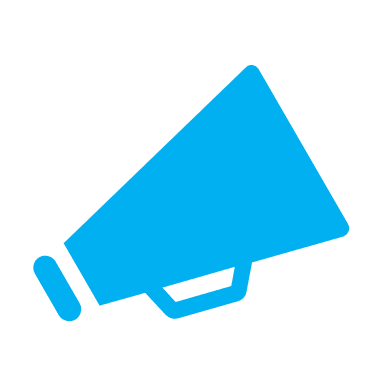 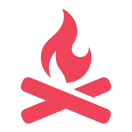 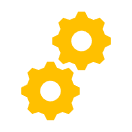 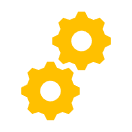 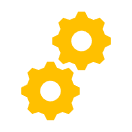 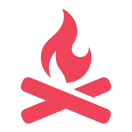 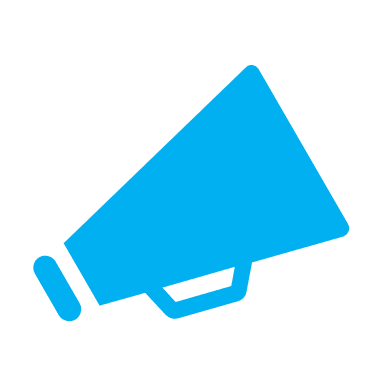 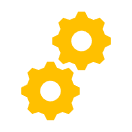 60
СРОКОВ УПЛАТЫ НАЛОГОВ
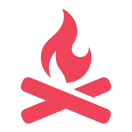 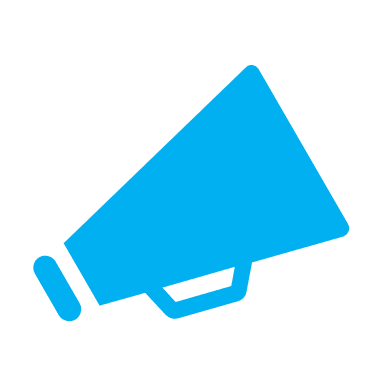 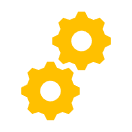 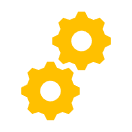 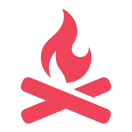 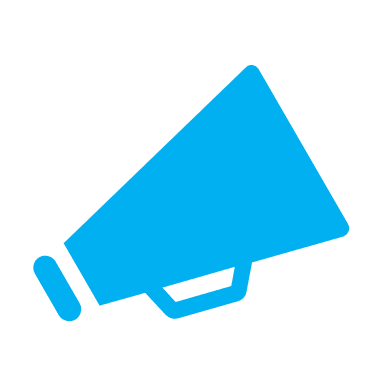 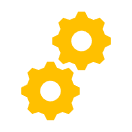 Негативные последствия (ущерб)
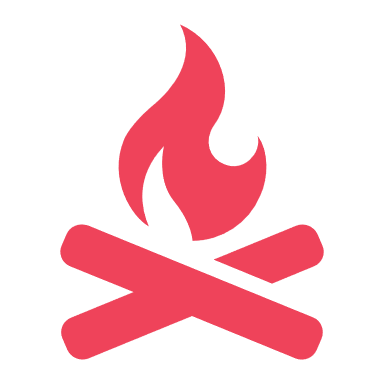 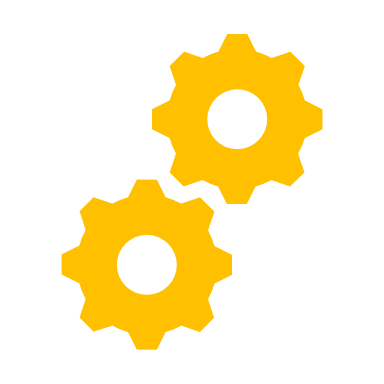 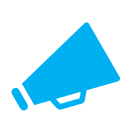 Транзакционные издержки
Репутационные издержки
НЕОБХОДИМОСТЬ В ИЗМЕНЕНИИ СУЩЕСТВУЮЩЕЙ МОДЕЛИ
2
Источник существующей модели: трансляция межбюджетных отношений в отношения «налогоплательщик — государство»
ЧТО НУЖНО
ПРАВОВЫЕ ПРЕДПОСЫЛКИ
ЧТО ВЛЕЧЁТ
Множество технологических операций по сальдированию долга
Ошибки в платежах
Недостоверное состояние расчетов 
Начисление пени на технический долг
Излишние ограничительные меры
Понятное состояние расчетов с бюджетом
Справедливая оценка — «Деньги в бюджете!!!»
Быстрая и правильная уплата
Использование сальдо расчетов как актива
Успешная реализация ЕНП по ФЛ
Международный опыт: ФРГ, Испания, Франция, Япония, Италия, Австрия, Великобритания, Австралия, Швеция, Ирландия – всего найдено 22 страны
Судебная практика (требования судов о сальдировании обязательств)
ЭКОСИСТЕМА ЕНС
3
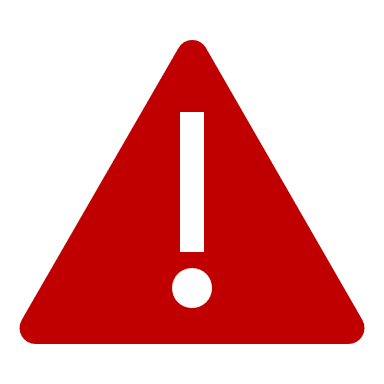 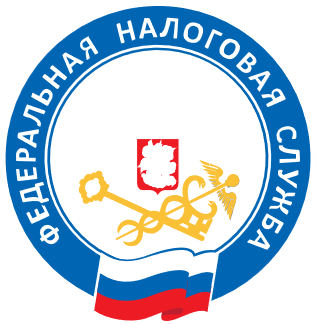 РАСПРЕДЕЛЕНИЕ ЕНП
ЕДИНЫЙ НАЛОГОВЫЙ СЧЕТ
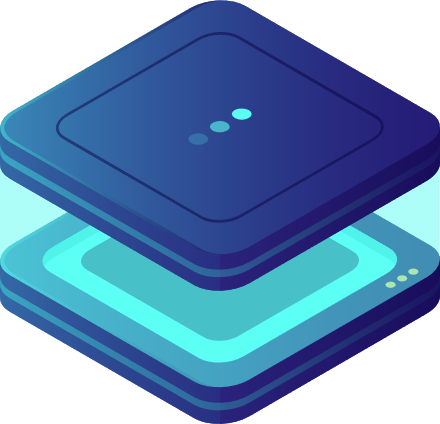 ИНН
7729 0904 4683
ЕНП
1 ОЧЕРЕДЬ
+ 900 000
НЕДОИМКА - начиная с налога
с более ранним сроком уплаты
НАЧИСЛЕНО
920 200
УПЛАЧЕНО
900 000
САЛЬДО
- 20 200
2 ОЧЕРЕДЬ
НАЧИСЛЕНИЯ - с текущим сроком уплаты
ИМУЩЕСТВО ОРГАНИЗАЦИЙ
ТРАНСПОРТ
ЗЕМЛЯ
- 440 000
- 102 000
- 58 000
3 ОЧЕРЕДЬ
ПЕНИ, ПРОЦЕНТЫ И ШТРАФЫ
ПРИБЫЛЬ
ПЕНИ
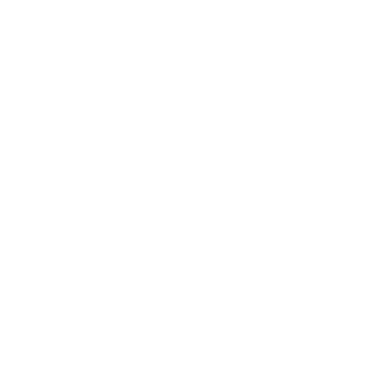 - 320 000
- 200
Если денег недостаточно и сроки уплаты совпадают, то ЕНП распределится пропорционально суммам таких обязательств
СРОКИ УПЛАТЫ
Необходимость в изменении существующей модели
СУЩЕСТВУЮЩАЯ МОДЕЛЬ
ПЕРСПЕКТИВНАЯ МОДЕЛЬ
15. СВ
20. Водный налог
22. Налог на игорный бизнес
25. Акцизы, НДПИ, НДС
28. Прибыль 
30. Транспортный, земельный налоги и налог на имущество организаций
31. ЕСХН
25. Подача декларации
28. Срок уплаты
ЭФФЕКТ ПЕРСПЕКТИВНОЙ МОДЕЛИ
СУЩЕСТВУЮЩАЯ МОДЕЛЬ
ПЕРСПЕКТИВНАЯ МОДЕЛЬ
Отсутствие технического долга
Начисление пени в целом по налогоплательщику
Исключение зачетов/ уточнений
Большое количество платежей
Большое количество межбюджетных транзакций
Невыясненные платежи
Каждый 15 платежс ошибкой
900 трлн
2
вариантов заполнения реквизитов
реквизита
в платежке
в 3 раза
450 млн
уменьшение количества платежей
платежей
в 56 тыс. раз
80 млн
уменьшение количества транзакций
документов:
уточнения и зачеты
в 3,7 раза
360 млн
уменьшение количества лицевых счетов
лицевых счетов
в 2 раза
143 млн
уменьшение количества взысканий
фактов взысканий в год
ПРЕИМУЩЕСТВА ЕНС
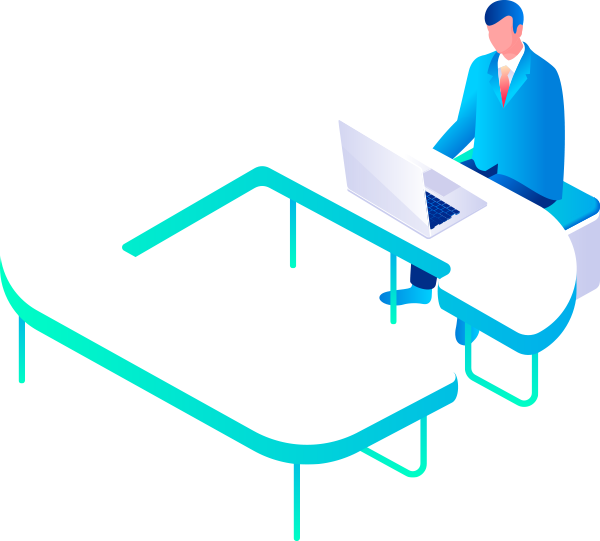 ПРОЗРАЧНОСТЬ И СЕРВИСНОСТЬ
ПЛАТИТЬ ПРОЩЕ
1 платеж в месяц
2 реквизита в платежке
Онлайн доступ для плательщиков детализации начислений и уплаты налогов
Интеграция доступа как в ЛК, так и в IT-платформы плательщиков по открытому API
ЭКОНОМИЯ ДЕНЕГ И ВРЕМЕНИ
1 сальдо расчетов с бюджетом: нет пени при наличии переплаты и недоимки, нет невыясненных, нет зачетов
1 день на возврат 
1 операция чтобы передать свою переплату другому лицу
Нет срока давности для платежей старше 3-х лет
Нет необходимости получения справок о долге — госорганы сами обменяются информациейо состоянии расчетов с бюджетом
ПРОЩЕ РАЗОБРАТЬСЯ С ДОЛГОМ
1 день на снятие приостановки со счетов при уплате долга.
1 документ взыскания
ЗАЯВЛЕНО ДЛЯ УЧАСТИЯ В ПИЛОТНОМ ПРОЕКТЕ
ТОП КРУПНЕЙШИХ УЧАСТНИКОВ ПИЛОТНОГО ПРОЕКТА
В ПРОЕКТЕ 
761 УЧАСТНИК
из них:
Открытое акционерное общество «Российские железные дороги»
Общество с ограниченной ответственностью «Лукойл-Пермь»
Акционерное общество «Норильскгазпром»
Общество с ограниченной ответственностью «Газпромнефть Бизнес-Сервис»
Акционерное общество телекомпания НТВ; joint-stock company NTV broadcasting company
Акционерное общество «Сухоложский Литейно-механический завод»
Акционерное общество «Нижневартовская ГРЭС»
Общество с ограниченной ответственностью «Такеда Фармасьютикалс»
Публичное акционерное общество «Нефтегазовая Компания «Славнефть»
Акционерное общество «Татэнерго»
Публичное акционерное общество «Саратовский нефтеперерабатывающий завод»
Общество с ограниченной ответственностью «Шахта «Осинниковская»
489
272
ЮРИДИЧЕСКИХ ЛИЦ
ИНДИВИДУАЛЬНЫХ ПРЕДПРИНИМАТЕЛЕЙ
Благодарю за внимание!